Long Term Memory: An Introduction
No quote…yet!
Outline: LTM – An Introduction
Provide a working definition of LTM.
Discuss the nature of LTM.
Address 5 key questions:
Capacity
Coding
Transfer/Encoding
Duration: Retention vs. Forgetting
Retrieval / Search
Is information is ever really lost from memory?
Outline a number of factors that influence long term memory performance. (Useful study hints!)
Working Definition of LTM
LTM: A repository for all of the information that we know about the world that, in contrast with STM, is stored for an indefinite period of time.
Is LTM unitary?  Episodic v Semantic Memory
Episodic Memory
Book definition: a person’s memory of personally experienced events or episodes - one’s autobiography

My definition: memory for specific events/experiences that occurred at a particular place and time

		Examples:
Is LTM unitary?  Episodic v Semantic Memory
Semantic Memory 

Book definition: a person’s general world knowledge including language and the conceptual knowledge that relates concepts and ideas to one another.  

My definition: general world knowledge that is not tied to a specific place and time. 

		Examples:
Are episodic and semantic memory distinct?
Yes… 
		…in terms of content. 
But…
		...they clearly influence one another.  
		EX: Eye Appointment at Temple
_________________________________________________________
 Dominant view:
	Amnesiac patients (HM) indicate that they are
But, not everyone agrees:
Episodic and semantic memory are neither functionally nor anatomically distinct (Hintzman).
Capacity: How large is LTM?
Estimates of how many memories one could store have been based on:


1) # of nerves in the brain
Nerves are more like dimmers than switches
Concepts represented by patterns of activity

2) # of memories a person typically stores/day
Many assumptions required
Depends on your theory of forgetting
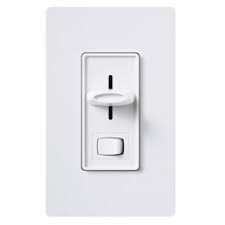 Capacity: How large is LTM?
Two major barriers to answer the question:
Limited by lifespan
Verification

Conclusion:
Very Big!!  
Functionally limitless.  
Expiration before extinction.
How is information coded in LTM?
Semantic Code (Baddeley)
Positive Evidence:
Similarity FX in STM vs. LTM
_______________________________________________
 Negative Evidence:
Auditory and visual imagery
Analog vs. digital code
EX: Starting note of your favorite song 

Important evidence also derived from the study of how information is transferred from STM to LTM.
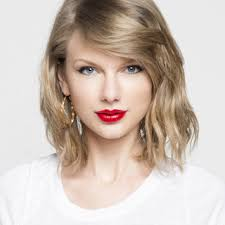 How is information transferred from STM to LTM?
Encoding – the term used to indicate transfer from STM to LTM
 
Maintenance Rehearsal
simply repeating the item over and over again.  Quick but not as effective as…

Elaborative Rehearsal
lending some meaning to the information.  Chunk the information, or chunk the information and attach meaning to the digits.
Is maintenance rehearsal really effective?
Rundus said 'YES': 
More rehearsal=====>, Better recall  
Explanation for the Serial Position Curve
Primacy: words rehearsed more 
Recency: words still in STM
 
 Problem:	
	Correlation vs. Causation
Is maintenance rehearsal really effective?
Solution:	Craik & Watkins (1973)
  Learn a list of words.
  Rehearse ‘g’ words. 
  Manipulated lag between g words.
  If Rehearsal matters…
  If Rehearsal does not matter…
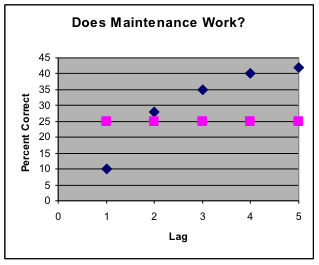 Is rehearsal necessary for encoding to take place?
Examples:
Riding a bike.
Marcel: subliminal priming
Are you going to Val after class?
Public restroom behavior
Levels of Processing: Craik & Lockhart (1972)
Craik and Lockhart asked: 
Multi-store models of memory …what’s up with that?  
 
What are multi store-models good for?
Intuitive appeal
Apparent differences in capacity, coding, duration, maintenance, loss, retrieval
Specificity, concreteness, simplicity
Levels of Processing: Craik & Lockhart (1972)
Problems with two-store models:
Circularity: time is both theoretical and empirical distinction between stores
Should capacity limits be defined in terms of storage (hard drive) or processing speed (CPU)?
Capacity varies depending on nature of the items and/or chunkability
Levels of Processing: Craik & Lockhart (1972)
The alternative: Levels of Processing
Memory is a function of how deeply an item was processed
Sensory analysis		(crossing out vowels)
Pattern recognition 	(copying words)
Elaboration			(categorizing as ‘economic’)
Depth is more or less synonymous with semantic or meaning-based processing
Levels of Processing: WHAT’S IT GOOD FOR
More satisfactory explanation for chunking and memory for connected vs. unconnected text
More satisfactory explanation for differences between maintenance and elaborative rehearsal
Explains incidental learning in a categorization task
Coding differences arise because STM tasks typically have little semantic content and/or opportunity for deep encoding
 Primacy arises because the first few items are deeply encoded.
Problems with Levels of Processing
1) Circularity of Deep/Shallow
2) Orienting tasks are not equivalent
Deeper tasks often require more time/effort to complete
3) Deeper is not always better
Rhyming task works well for rhyming cue, poorly for free recall.  Transfer-Appropriate Processing
4) Maintenance rehearsal is not so bad
Works well for recognition tasks.
5) Free recall does not require semantic processing
can occur with minimal semantic processing.
Retention in LTM: The Great Grandaddy of Memory
Herman Ebbinghaus 
the first psychologist to study memory systematically.
What he did:
	1) Studied lists of nonsense syllables
		a) Why? 
	2) Painstakingly controlled 
		a) list length (long lists eliminated STM)
		b) retention interval
Retention in LTM: The Great Grandaddy of Memory
Herman Ebbinghaus 
the first psychologist to study memory systematically.
What he did:
	3) Relearning Method
		i) learned a list to criterion
		ii) set it aside for a retention interval
		iii) re-learned list to same criterion
		iv) 		# of trials in i) 
			   -  # of trials in iii)
				Savings Score
What did Ebbinghaus learn?
Forgetting follows a power-function decline over the length of the retention interval.
The longer a list, the more trials are required to reach criterion.  
However, the more trials one spends learning a list, the better the savings score is.  
Overlearning: When should you STOP studying?
the most efficient ‘dose’ of studying is approximately 130% of the time required to learn something.
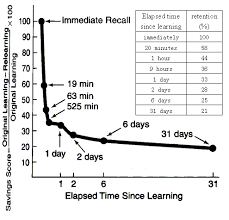 Forgetting in LTM: Decay v Interference
Evidence to support decay:
Anecdotal evidence: 
Recency
______________________________________
Evidence to support interference:
Primacy
Proactive Interference
Retroactive Interference
Does forgetting really occur?
For several months in college, I could not find my Dire Straits T-shirt.  Truly, I thought I had lost it.  I was describing my loss to my friend, Jeff, who said, "You didn't lose it.  Pete borrowed it from you and decided to keep it.”
Q1: Did I really lose my t-shirt?  
Q2: If I didn't really lose my t-shirt, why could I not find it?
Q3: What would be a reasonable mature response?  
___________________________________________
Does forgetting really occur?
For several months in college, I could not find my Dire Straits T-shirt.  Truly, I thought I had lost it.  I was describing my loss to my friend, Jeff, who said, "You didn't lose it.  Pete borrowed it from you and decided to keep it.”

This mirrors how cognitive psychologists think about forgetting:
We don’t 'forget'.  We are temporarily unable to locate a piece of stored data because we lack sufficient cues.
Availability v Accessibility
Available 	- 	Is information stored in memory?
Accessibility - 	Can we get to it?

Big debate in amnesia/dementia literature
Recall vs. recognition
T-O-T phenomenon
Implicit memory studies in amnesia
Online reading? 
Practical Applications:
Explaining bad grades to your parents
It wasn't me, it was the cue environment.
Answers to Key Questions
Factors that affect forgetting* Organization
Organization
Bower et al. 
Categorization
Bousfield 
Re-organization
Tulving 
Subjective organization; IDs
Note: consistent with semantic org of LTM
Factors that affect forgetting* Distinctiveness
Distinctiveness
Mantyla & Nillson 
Self-generated cues
Begg 
Rate differences vs. similarities
Practical Study Tip!
Watkins 
Cue Overload Effect

Note: Organization and Distinctiveness are opposite sides of the same coin
More factors that effect forgetting*
Number of cues
Many cues======>1 Target….
Many Targets====>1 Cue…….
Self-reference effect
It’s all about me (or you)
Encoding Specificity – 
Memory varies directly with the amount of overlap between the conditions at encoding and the conditions at test.
Encoding Specificity - CogLab
Interesting Examples of Encoding Specificity
Mood-Congruent Memory
people remember more sad things about an event when they are in a sad mood and more happy things about an event when they are in a happy mood.  
State-Dependent Memory
If you learn something when you are in an altered state of consciousness, you will remember it better if you return to that state of consciousness.  
Context-Dependent Memory 
memory is better when tested in the environment in which learning took place.  (Study tip)
Non-Imagery Mnemonics
Acronyms
Military loves acronyms
IFAK
JEEP
AFI
MMFD

Acrostics
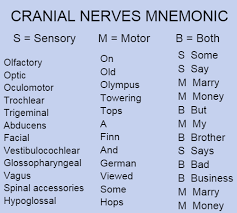 Summary: Valuable study tips
Overlearning
Organization and Distinctiveness
Mnemonics
Acronyms and Acrostics
Encoding Specificity
Study where you will be tested, or imagine doing so
Simulate emotional and physical states if possible
Self-reference
  SPACED PRACTICE